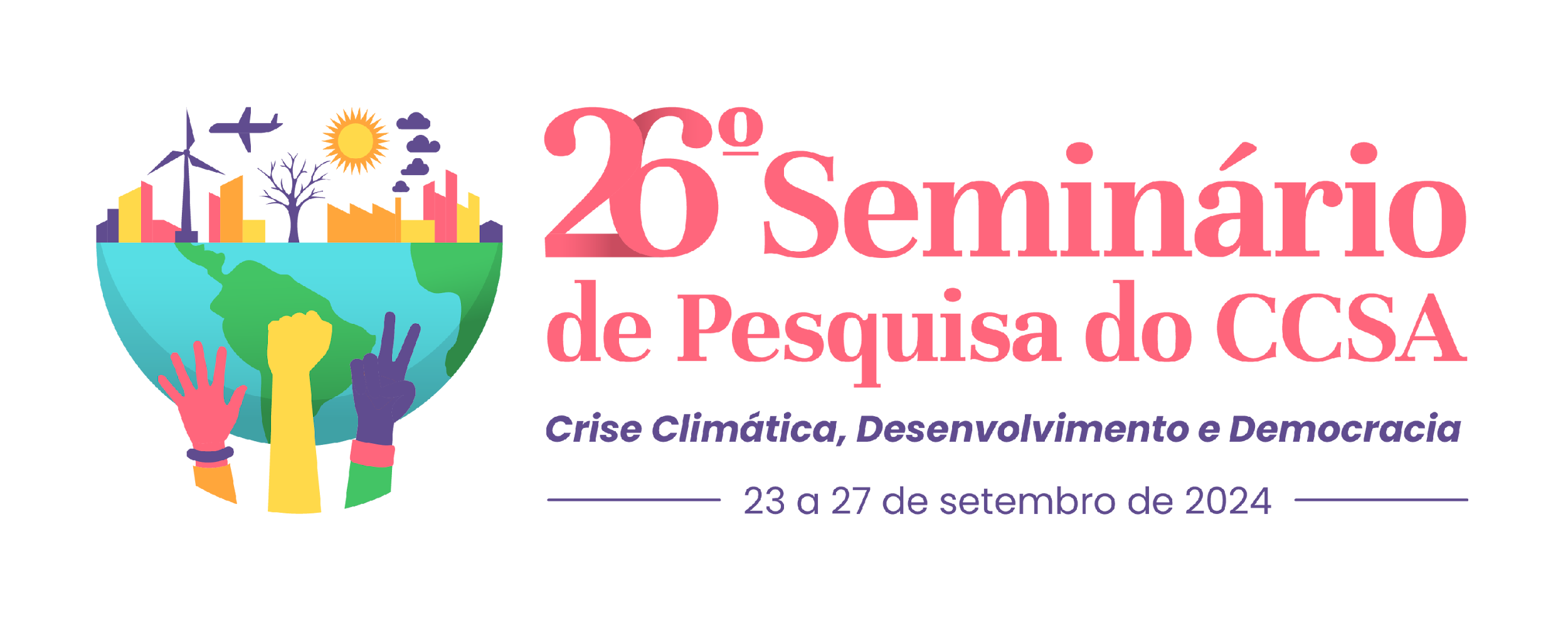 Relato de Experiência: Crianças e Adolescentes, Acolhimento Institucional, Adoecimento Mental e o Sistema de Garantia de Direitos
Ana Tereza da Silva Alves, UFRN, ana.tereza.alves.101@ufrn.edu.br
Larissa Maria Maia de Lima, SETHAS-RN, larissalima153@gmail.com
Larissa Mércia Feitosa de Carvalho, SETHAS-RN, larissa.mercia.carvalho@gmail.com
Maria Eduarda Nunes de Oliveira, SETHAS-RN, eduardanunesm06@gmail.com
Nilza Aline F. S.B.G. Félix, SETHAS-RN, Nilza.Felix.071@ufrn.edu.br
INTRODUÇÃO
Os direitos da criança e do adolescente devem ser prioritários e essenciais à sociedade. Como pessoa em desenvolvimento que são, é direito deles e dever da sociedade, da família e do estado dar o suporte e a proteção integral do qual necessitarem.
OBJETIVOS
Discutir sobre a demanda crescente dos casos de adoecimento mental em crianças e adolescentes acolhidos;

Promover a discussão sobre  a necessidades de integração e atuação do sistema de garantia de direitos da criança e do adolescente.
METODOLOGIA
A presente produção qualitativa foi realizada a partir da experiência nas atividades desenvolvidas na Coordenadoria da Política de Assistência social da Secretaria de Estado do Trabalho, da Habitação e da Assistência Social do estado do Rio Grande do Norte (SETHAS).
Imagem (caso seja oportuno)
CONCLUSÃO
A prática desenvolvida na referida Coordenadoria permitiu observar que os direitos e deveres da sociedade, estado e família precisam ser cada vez mais difundidos. Considerando o contexto de adoecimento mental e essa população infante, foi identificado a necessidade da atuação interinstitucional e intersetorial, estabelecimento de  fluxos de encaminhamento, compartilhamento de informações e definições de responsabilidades, além de elaboração de diagnósticos mais amplos e específicos acerca dessa demanda em crianças e adolescentes nesse âmbito.
RESULTADOS
O Serviço de Acolhimento Institucional para crianças e adolescentes é parte dos serviços de Proteção Social Especial de Alta Complexidade do Sistema Único de Assistência Social (SUAS). Conforme Nunes e Conceição (2019), este serviço deve seguir diretrizes, princípios e orientações das legislações vigentes. Observa-se um aumento nos casos de adoecimento mental entre o público acolhido. Muitas das crianças e adolescentes acolhidos possuem um histórico de violência e exposição a substâncias psicoativas durante a gestação, o que contribui significativamente para suas condições de saúde mental. Portanto, a dificuldade de estabelecer diagnósticos e tratamentos devido a fase de desenvolvimento também surgiram como demanda frequente, assim como a necessidade de toda a rede ser implicada para um trabalho mútuo. Nesse sentido, esse relato faz uma análise sobre essas demandas e a rede de política da assistência social, saúde e garantia de direitos das crianças e adolescentes.
Imagem (caso seja oportuno)
REFERÊNCIAS 
BRASIL. Ministério do Desenvolvimento Social e Combate à Fome. Tipificação Nacional de Serviços Socioassistenciais. Brasília, DF: MDS, 2014.
BRASIL. Estatuto da Criança e do Adolescente: Lei Federal nº 8.069, de 13 de julho de 1990. Rio de Janeiro: Imprensa Oficial, 2002. 
ALMEIDA NUNES, Mariana Martins Coelho; CONCEIÇÃO, Maria de Jesus da. TRANSTORNOS MENTAIS E O ACOLHIMENTO INSTITUCIONAL DE ADOLESCENTES: desafios e reflexões sobre esta prática. In: IX JORNADA INTERNACIONAL DE POLÍTICAS PÚBLICAS, 2019, São Luís/MA. Transtornos mentais e o acolhimento institucional de adolescentes: desafios e reflexões sobre esta prática. [...]. [S. l.: s. n.], 2019.